CONQUISTA DE AMÉRICA
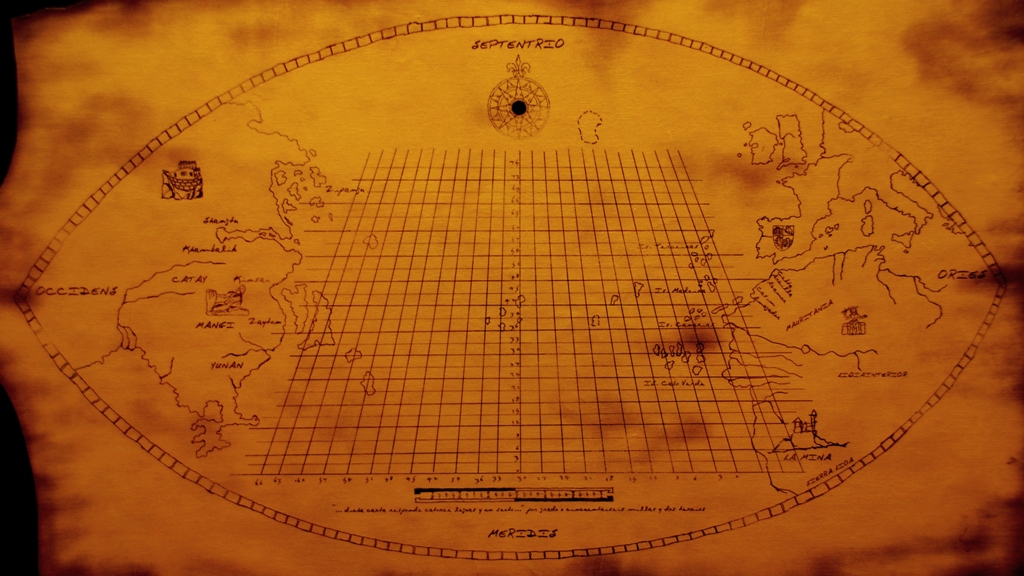 Primeros descubrimientos
causas (1453 Turcos - Constantinopla)
objetivos
portugueses
	- 1482 Diego Cao - Congo
	- 1487 Bartolomé Díaz  - Cabo de Buena Esperanza
	- 1498 Vasco da Gama - India
Tratado de Alcaçovas 1479
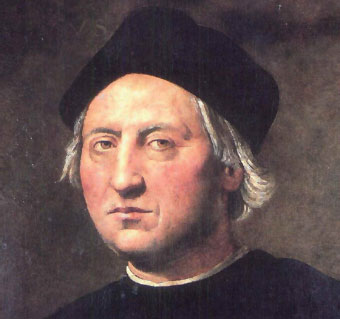 Cristóbal Colón
poca información histórica
Madeira - casado con Felipa Moñiz de Perestrello - hijo Diego
geógrafo florentino Pozzo Toscanelli 
1484 Portugal
1486 España - Reyes Católicos
1492 Capitulaciones de Santa Fe
Primer viaje 1492
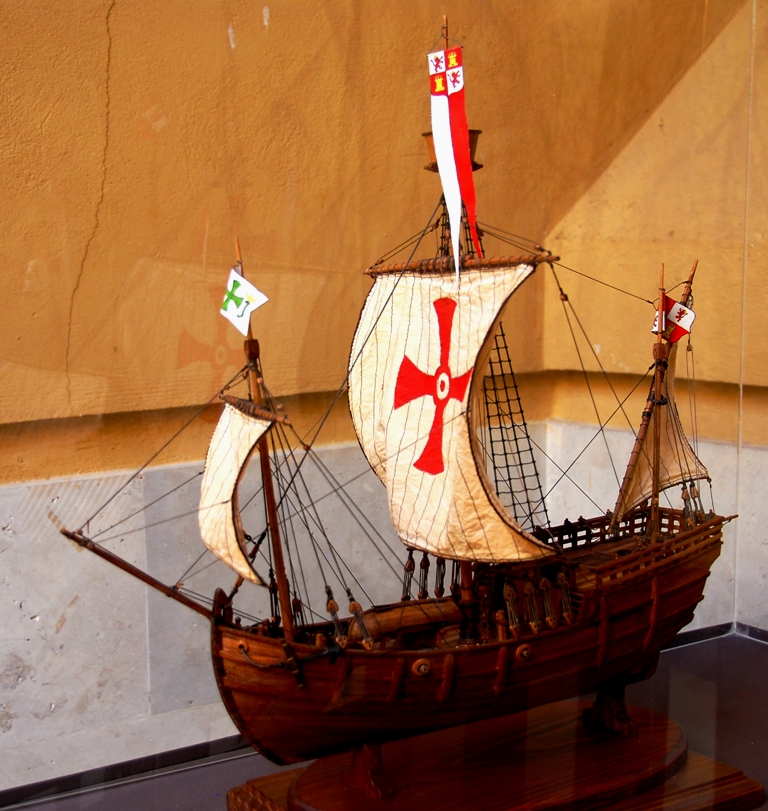 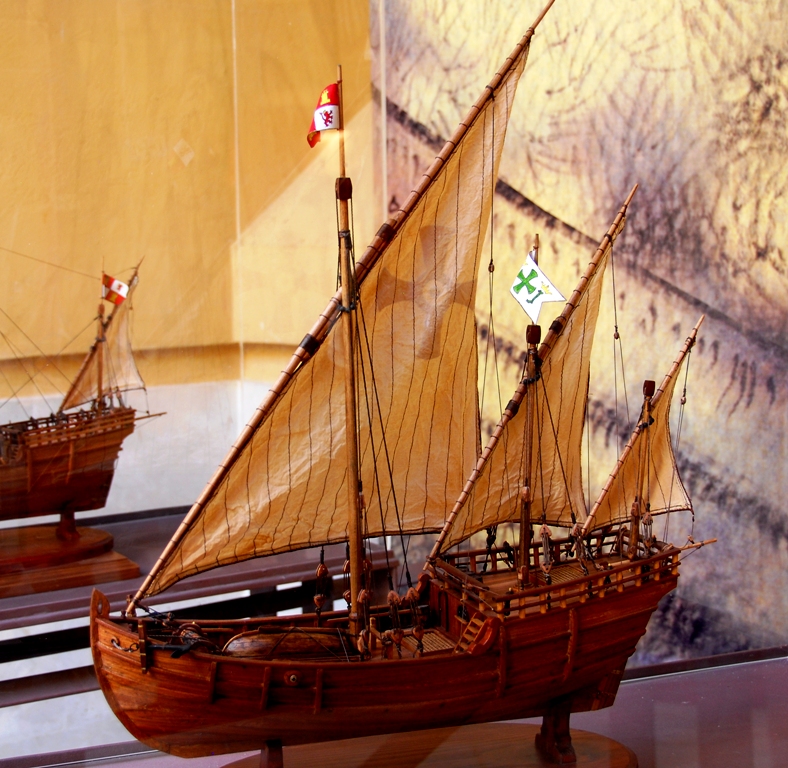 Niña (Santa Clara)
La Pinta
Primer viaje 1492
3 de agosto 1492 salió de Palos de la Frontera (Huesca)
12 de octubre 1492 
llegó a Guanahaní 
bautizado 
San Salvador
(Watling?)
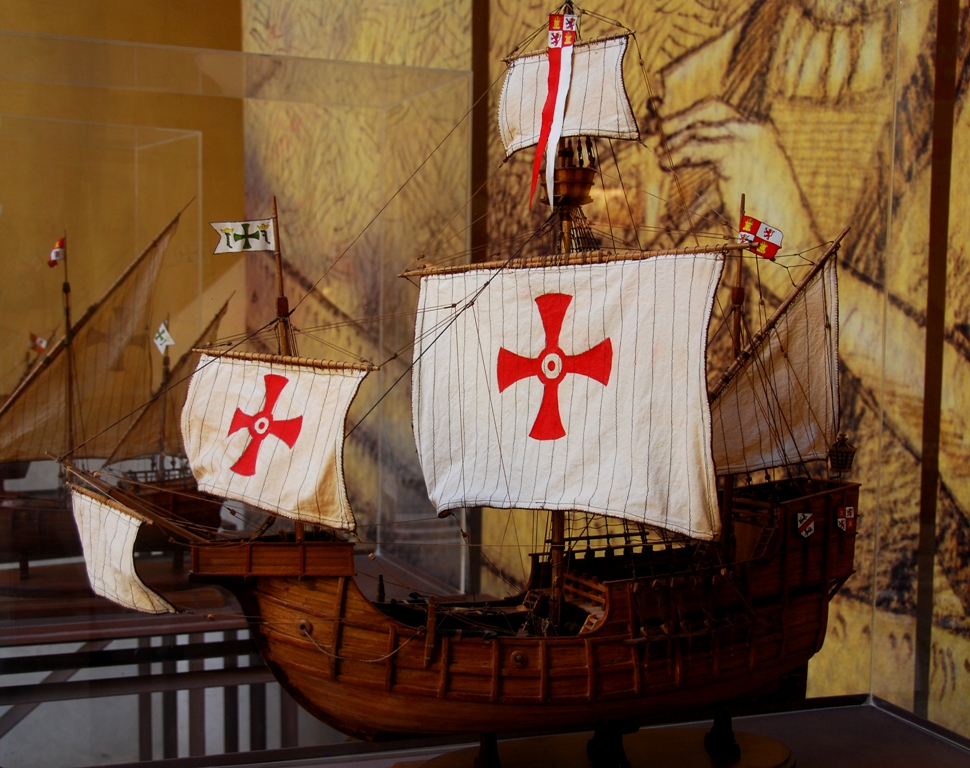 Santa María
Tratado de Tordesillas 1494
negociaciones entre España (Fernando e Isabel) y Portugal (Juan II)
370 leguas al occidente de Cabo Verde
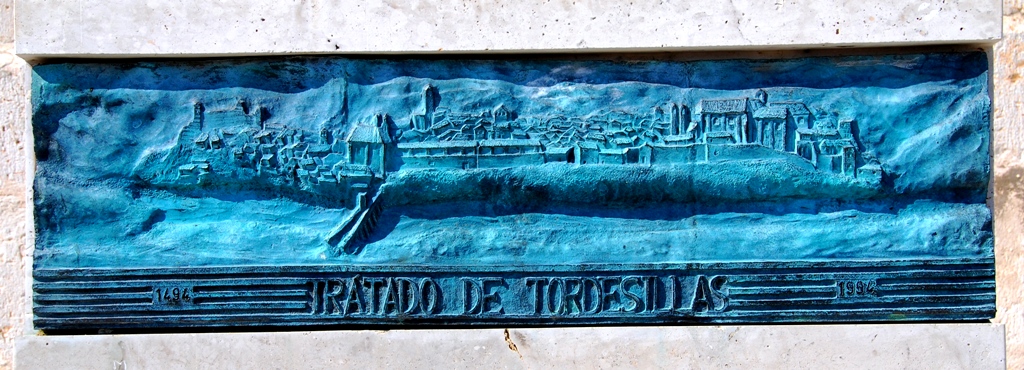 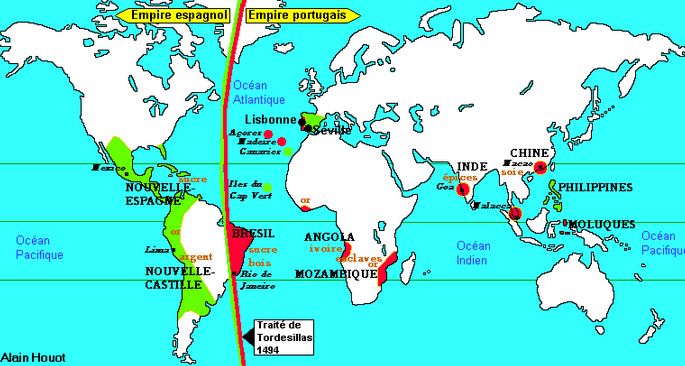 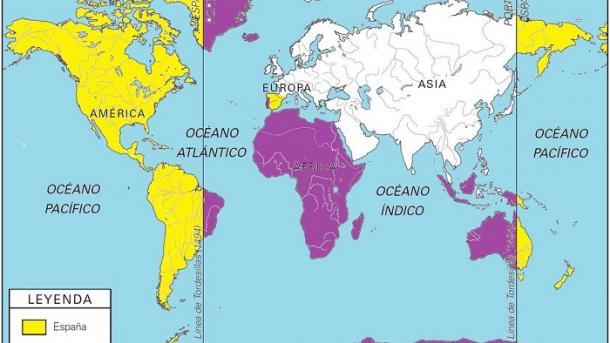 Tratado de Tordesillas 1494
primer "tratado moderno"
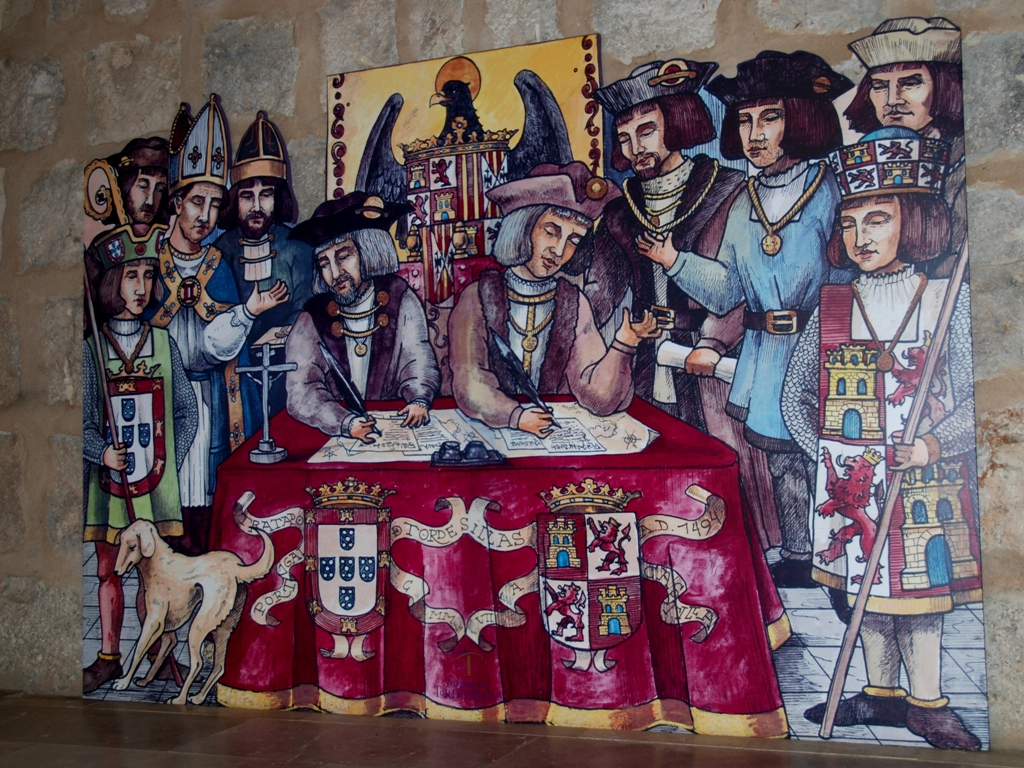 Tratado de Tordesillas 1494
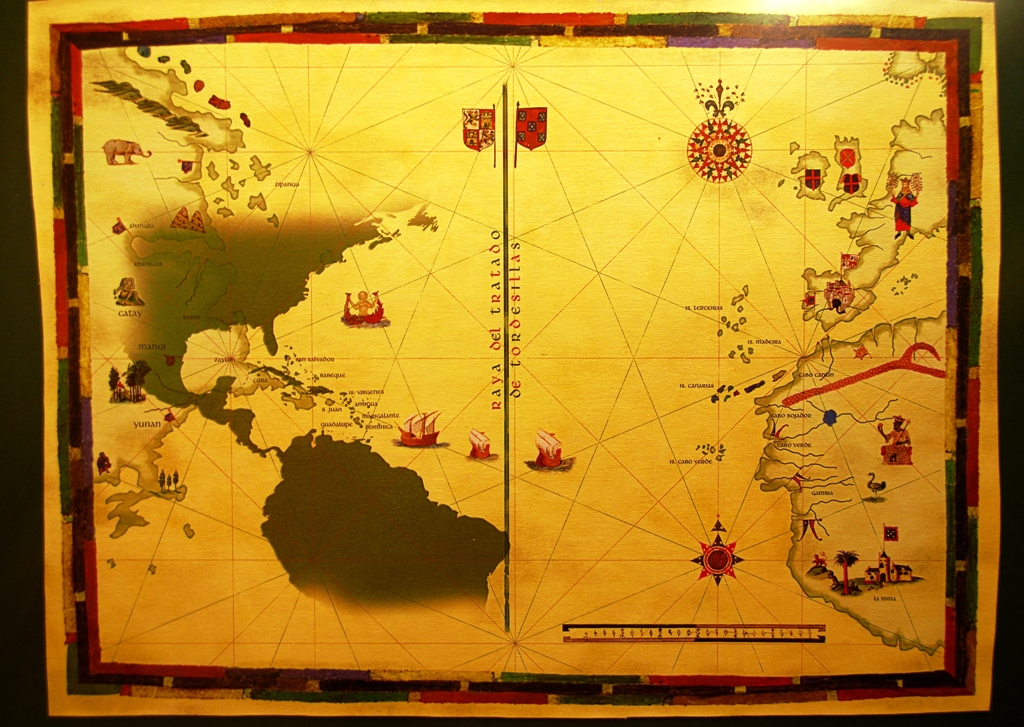 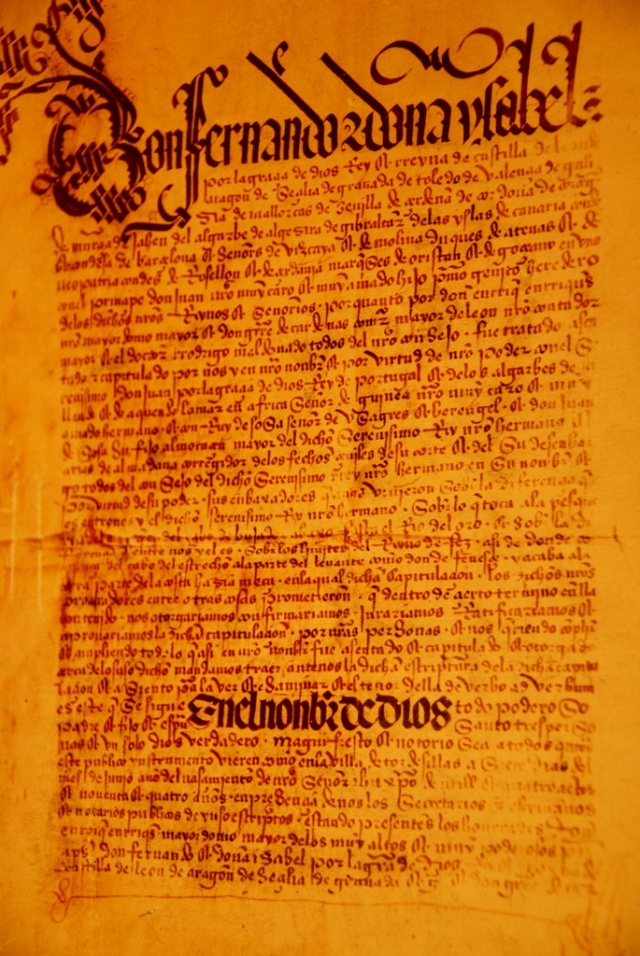 Segundo viaje
1493
gran expedición, 17 naves, 1 500 hombres y mujeres
poco éxito
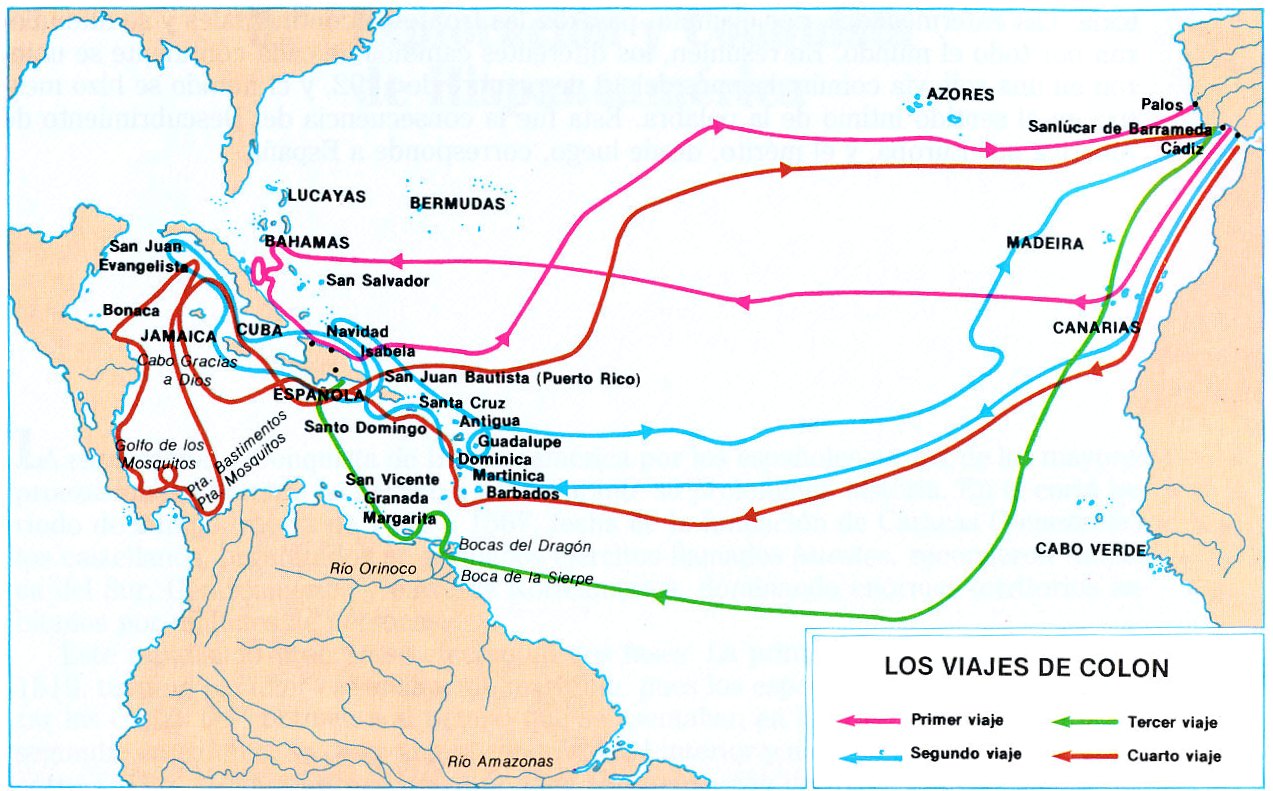 Viajes de Colón
Tercer viaje (1498) - norte de Sudamérica
Cuarto viaje (1502) - costa centroamericana
1506 muere Colón en Valladolid


1499 Capitulaciones de descubrimiento y rescate
https://www.stream.cz/slavnedny/den-kdy-kolumbus-objevil-ameriku-12-rijen-150682
Otros exploradores
Alonso de Ojeda - 
Amerigo Vespucci - 1507 
Vicente Yáñez Pinzón - 1500 Amazonas
Vasco Núñez de Balboa - 1513 Mar del Sur
Juan Díaz de Solís - 1515 Río de La Plata
Fernão de Magalhães (Fernando de Magallanes) - 1520 vuelta al mundo terminada por Juan Sebastián Elcano
Aztecas
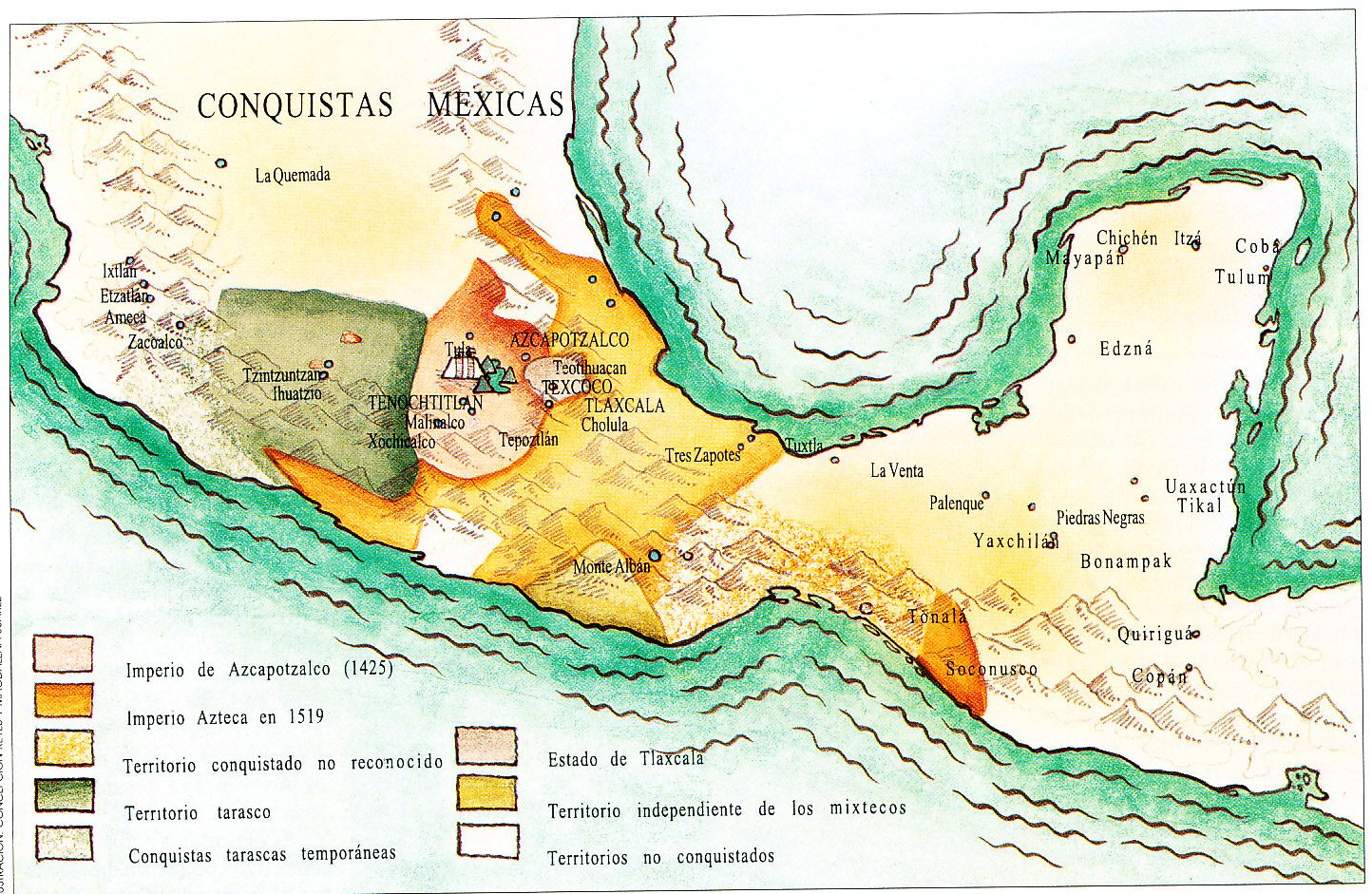 Aztecas
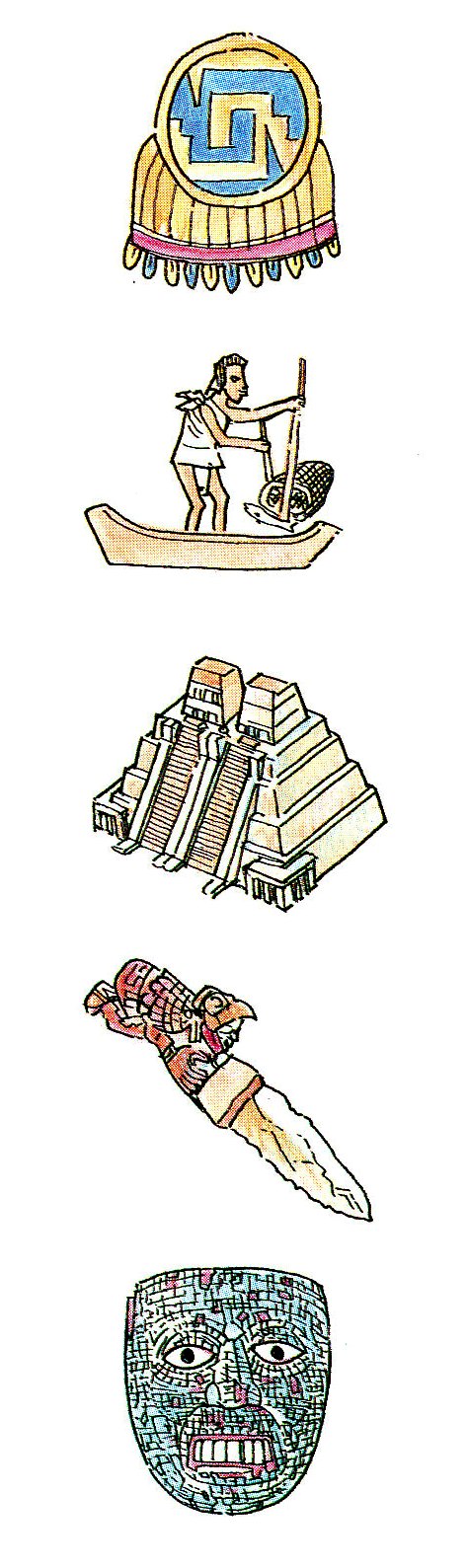 Acamapichtli (1367 - 1387)
Huitzilihuitl (1391 - 1415)
Chimalpopoca (1415 - 1426)
Itzcoatl (1427 - 1440)
Moctezuma I (1440 - 1468) 
Axayacatl (1468 -1481)
Tizoc (1481 -1486) 
Ahuitzotl (1486 -1502)
Moctezuma II (1502 - 1520)
Ciutahuac (1520)
Cuauhtémoc (1520 - 1521)
Aztecas / Méxicas
Mito de nopal y águila
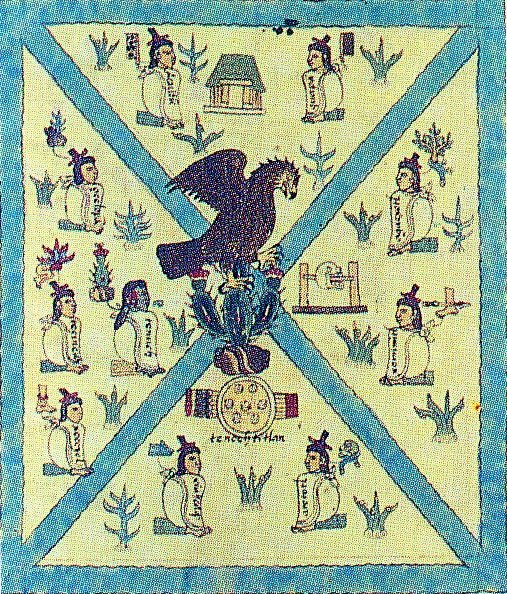 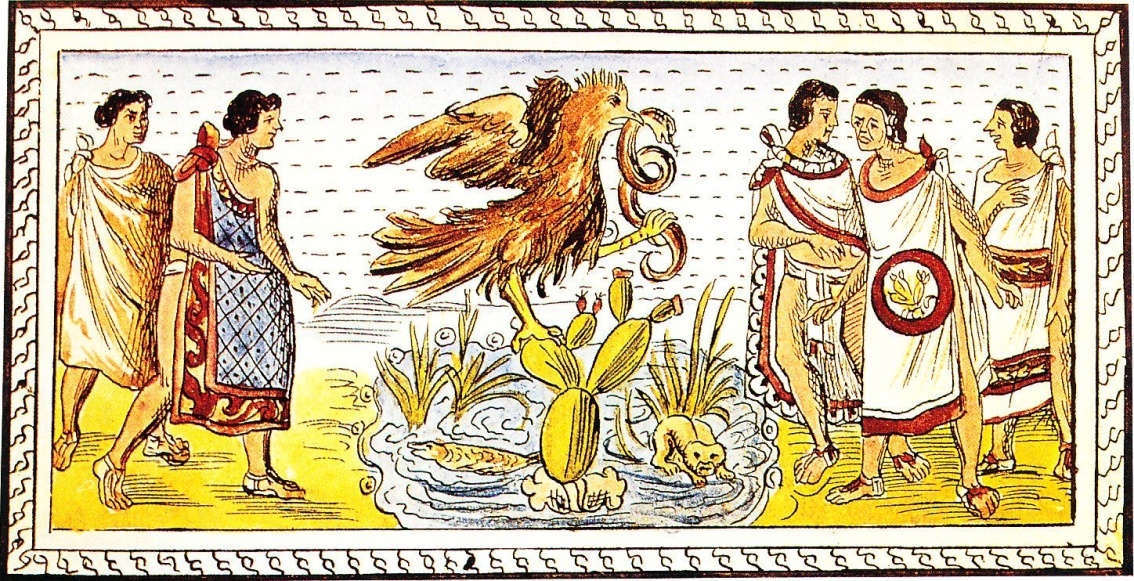 Tenochtitlan
fundado en 1345
más de 100 000 habitantes
Templos gemelos
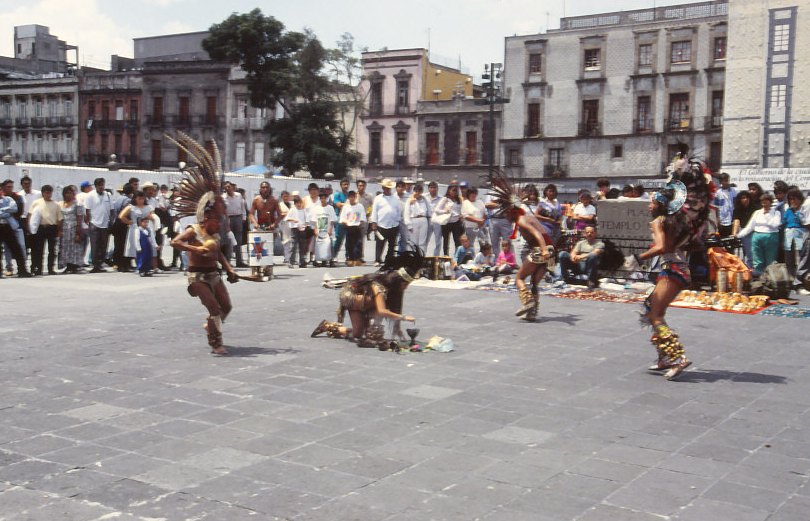 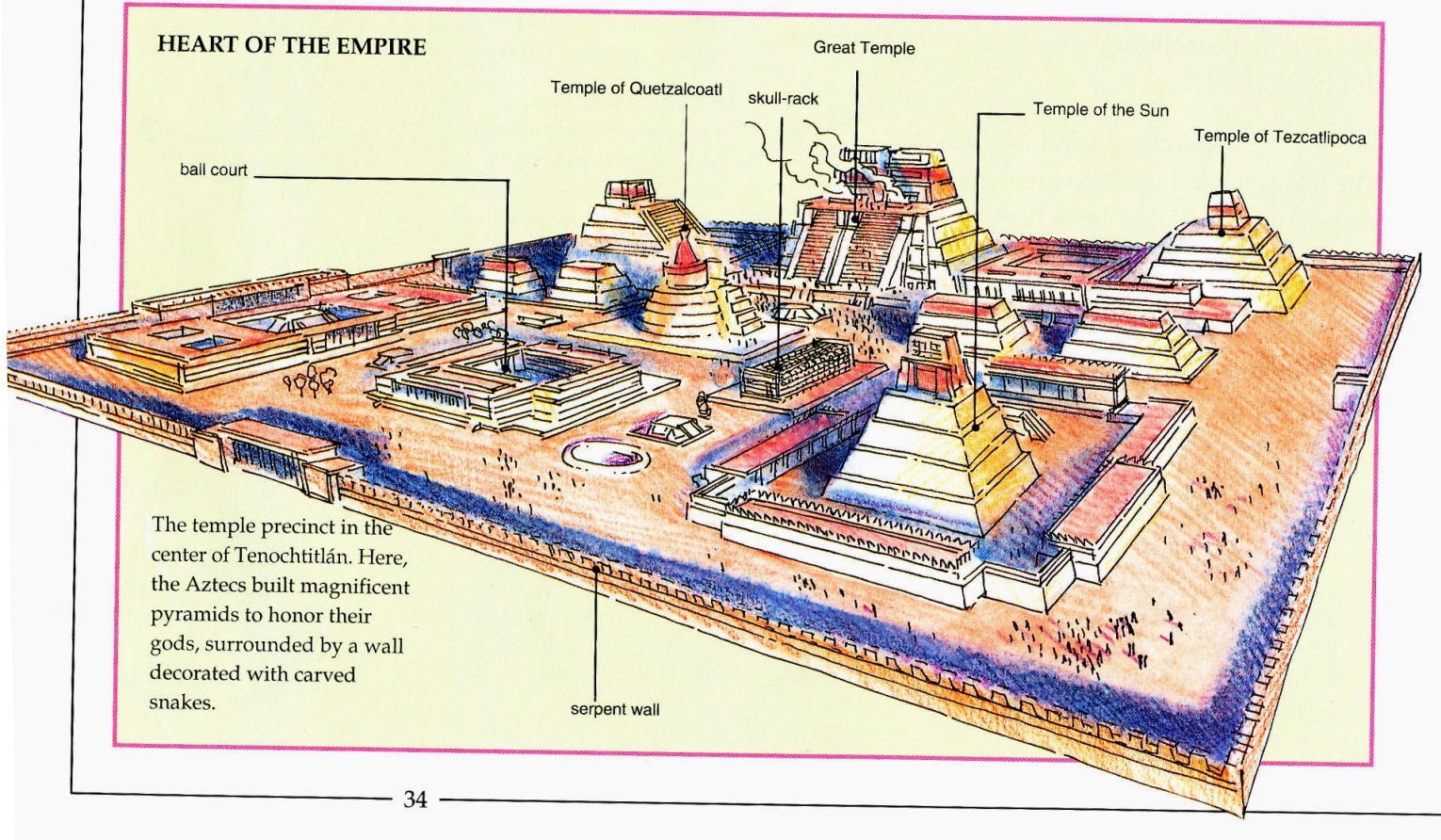 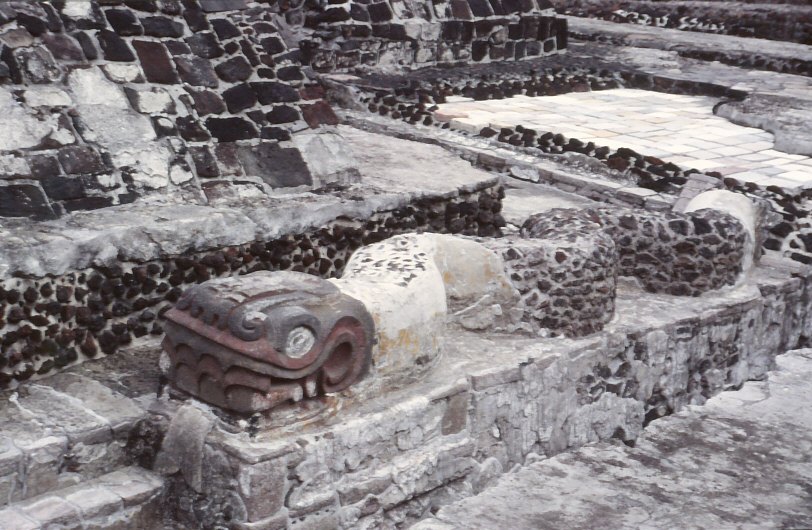 Economía
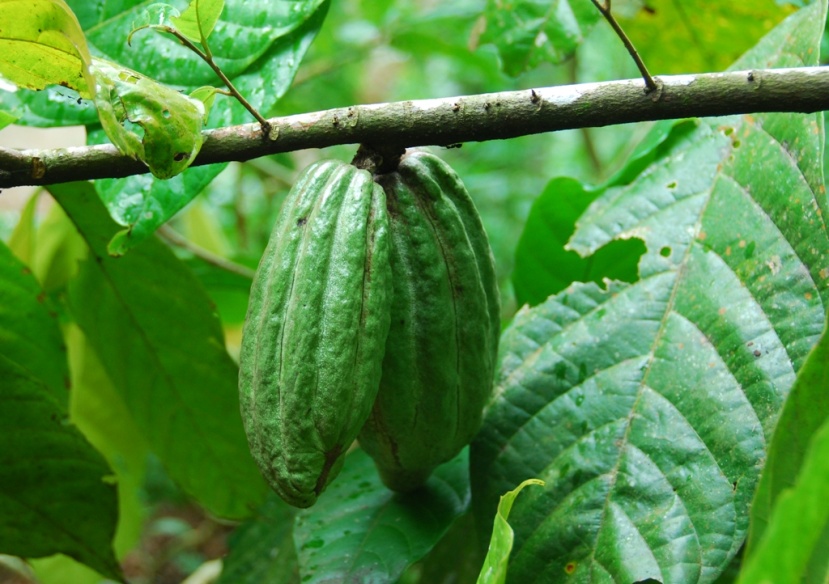 tributo
agricultura
artesanía
comercio
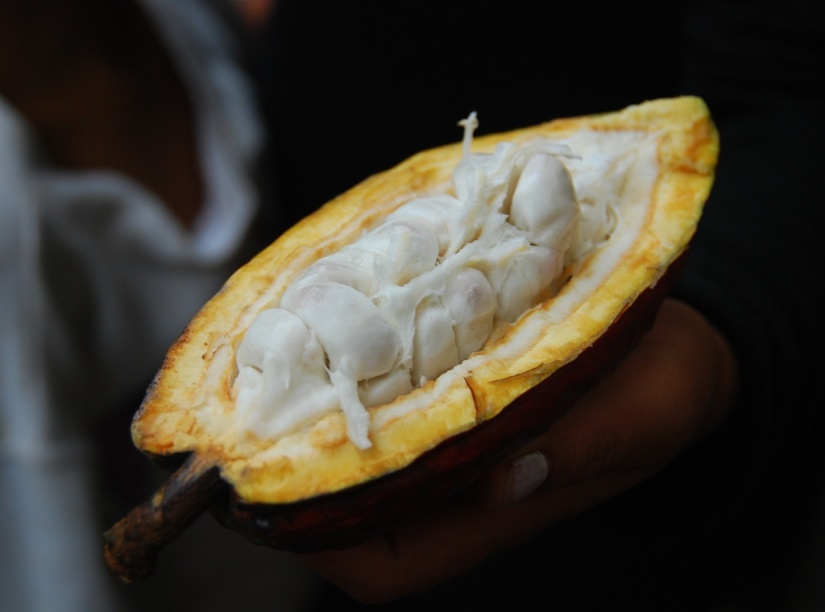 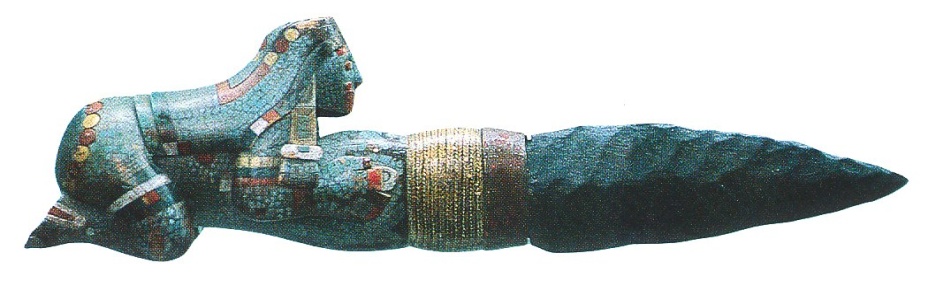 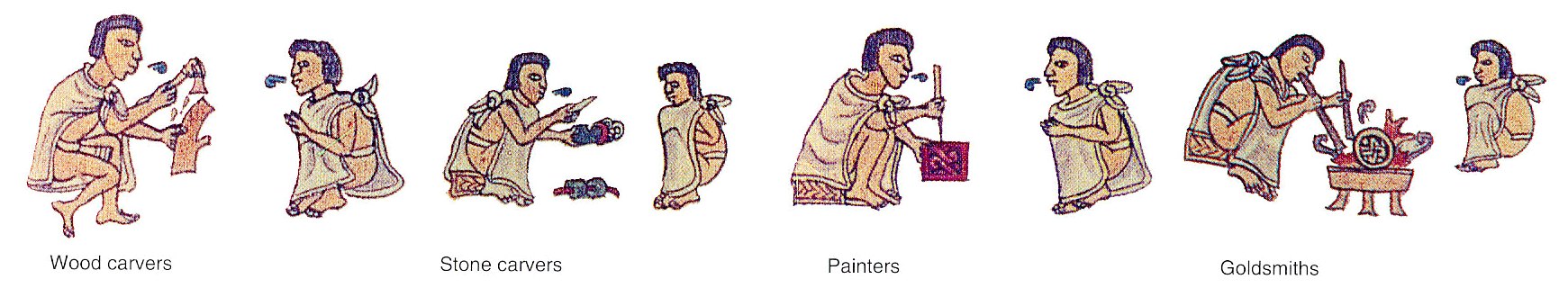 Jardínes flotantes
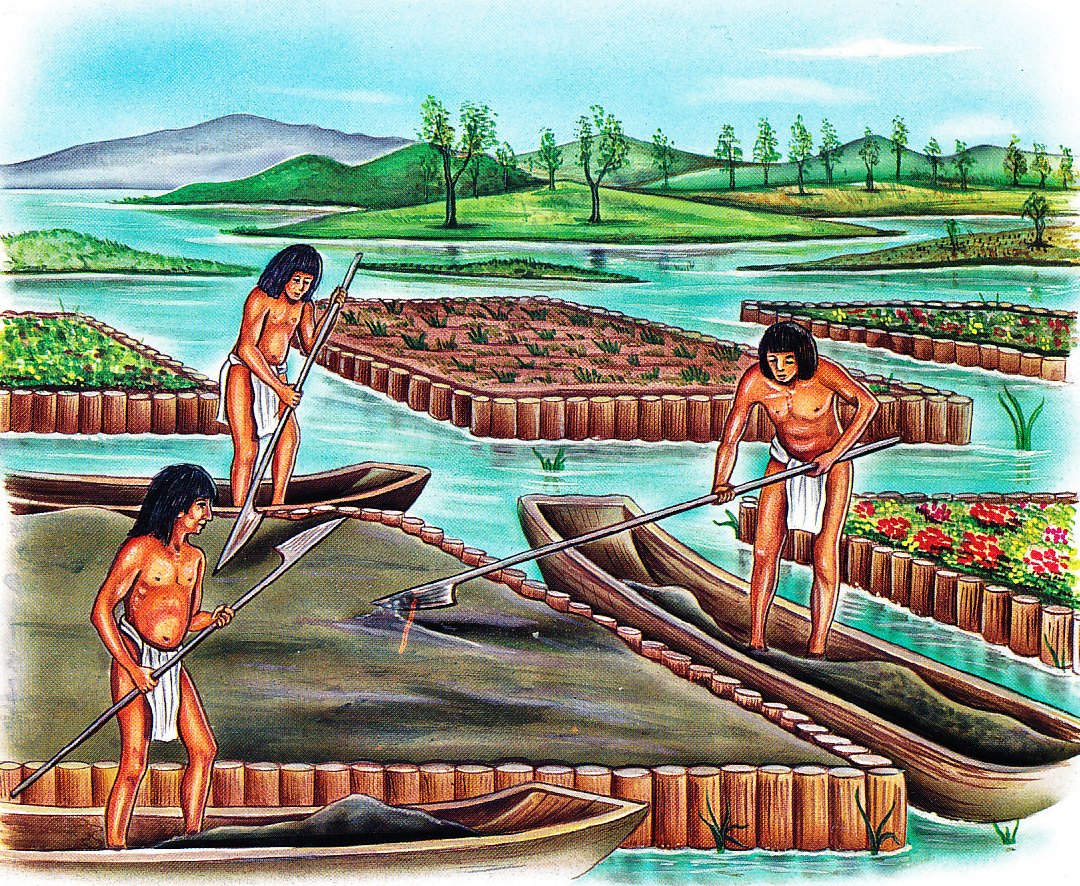 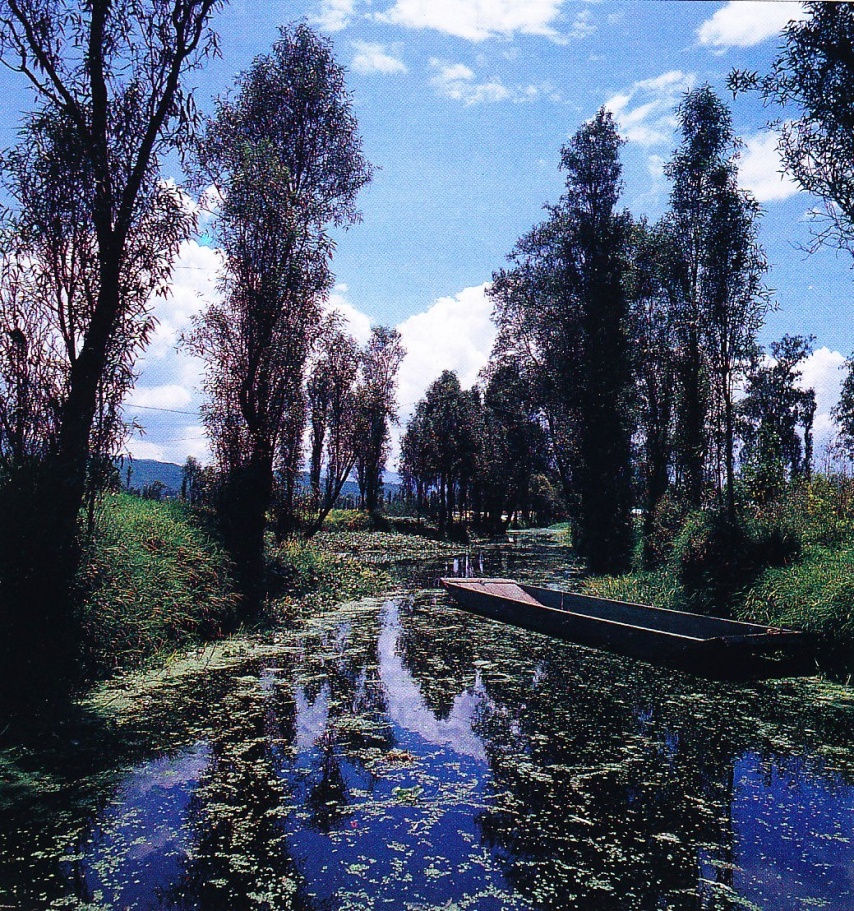 Religión
Tláloc
Hutzilopochtli
Quetzalcoatl
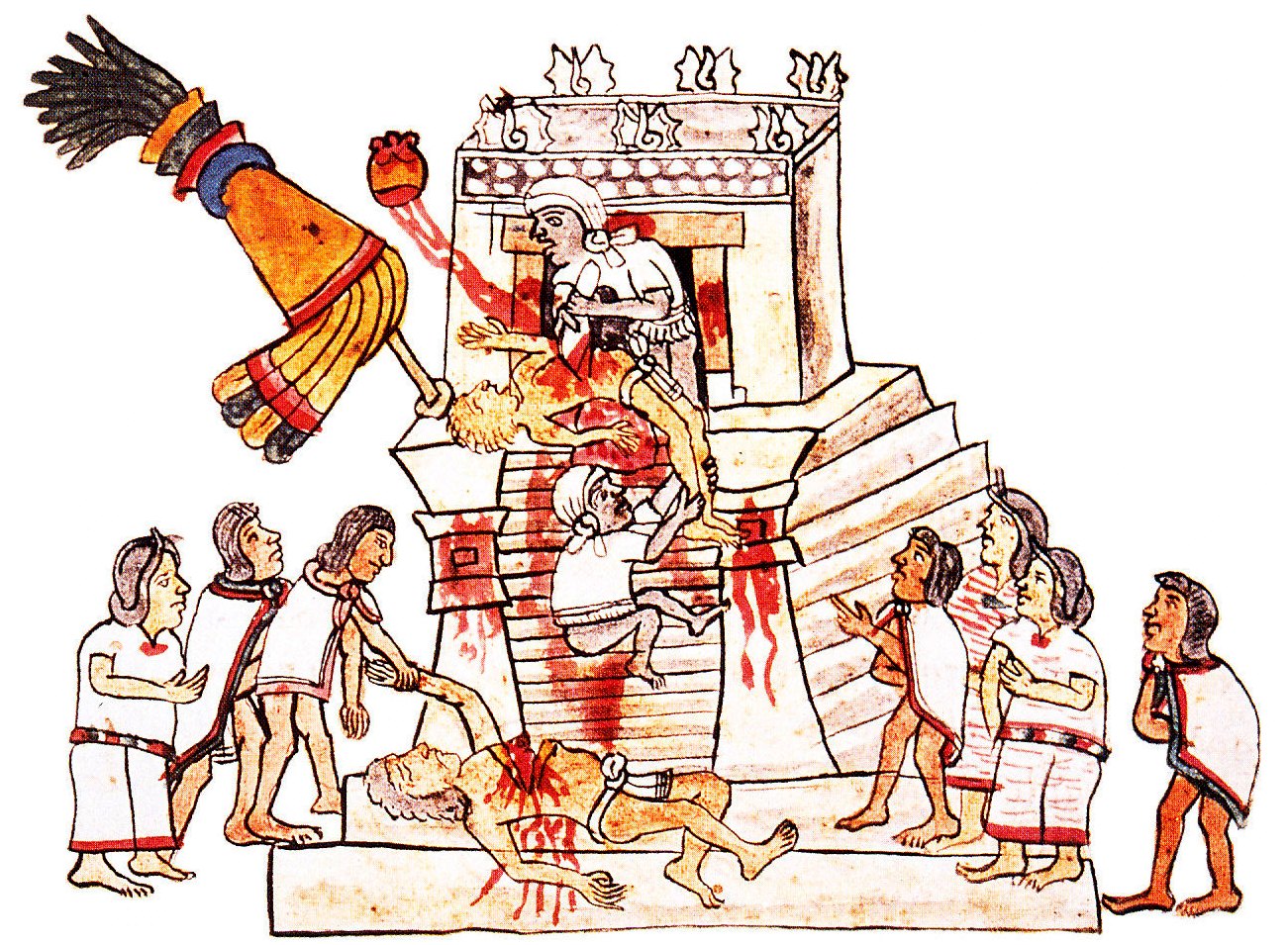 Piedra del sol
no es calendario sino, probablemente, una plataforma/piedra de sacrificio
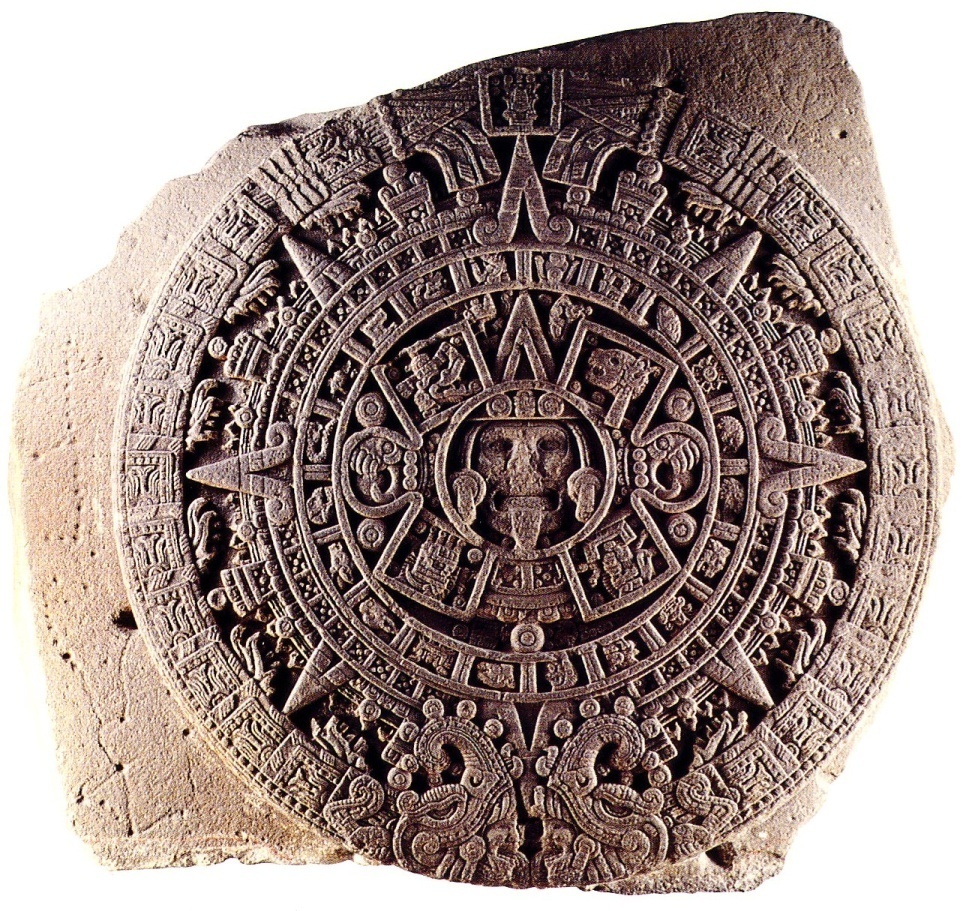 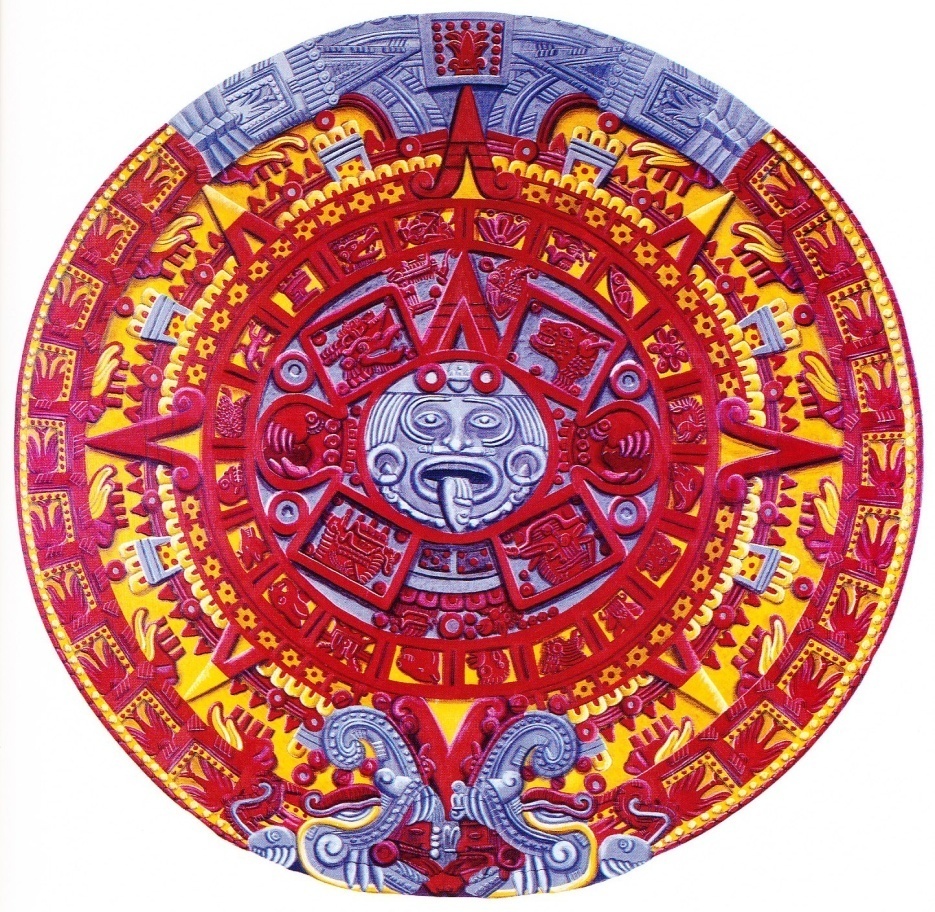 Conquista - Hernán Cortés
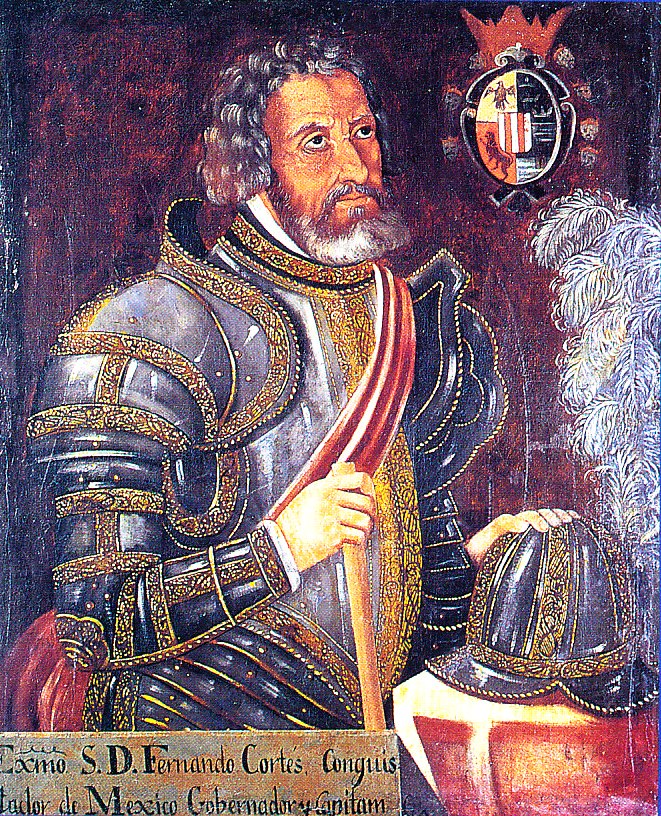 1519 Tabasco
totonacas - Tlaxcala
Malinche
30 junio 1520
Noche Triste
1521 conquista definitiva
https://www.slavne-dny.cz/episode/10000222/den-kdy-zacal-zanik-rise-azteku
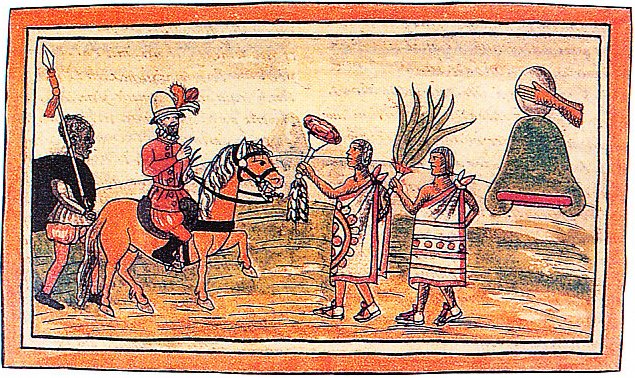 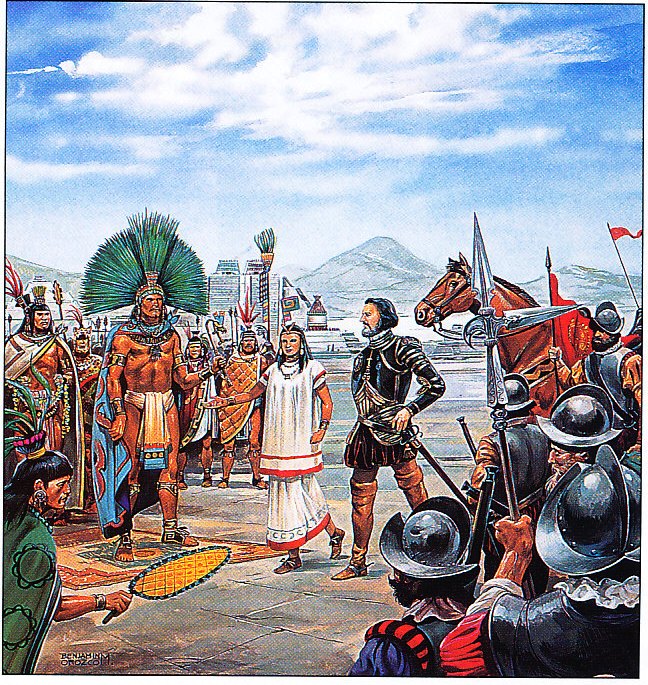 Cortés recibido en Tlaxcala
Cortés y Moctezuma II
Pedro de Alvarado
capitán de Cortés
conquista de Guatemala y Salvador
Incas
1527 - muerte de Huayna Capac
guerra civil
Huáscar
Atahualpa
batalla de Tomebamba 
batalla de Ambato
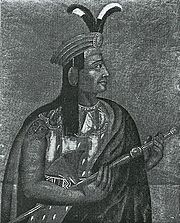 Atahualpa
Incas - conquista
Francisco Pizarro
Diego de Almagro
Fernando de Luque
Primera expedición 1524
Segunda expedición 1531
Cajamarca 1532
Rescate
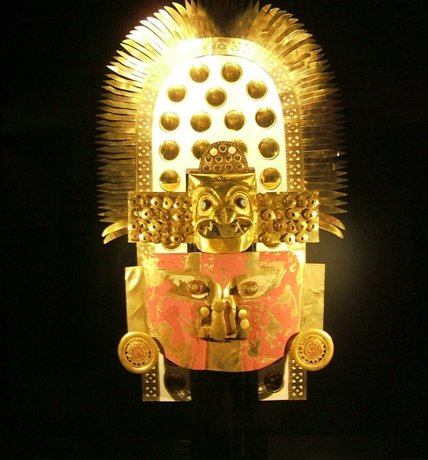 6 000 kg de oro
11 000 kg de plata
Atahualpa ejecutado 
	1533

Tupac Huallpa
Manco Capac II
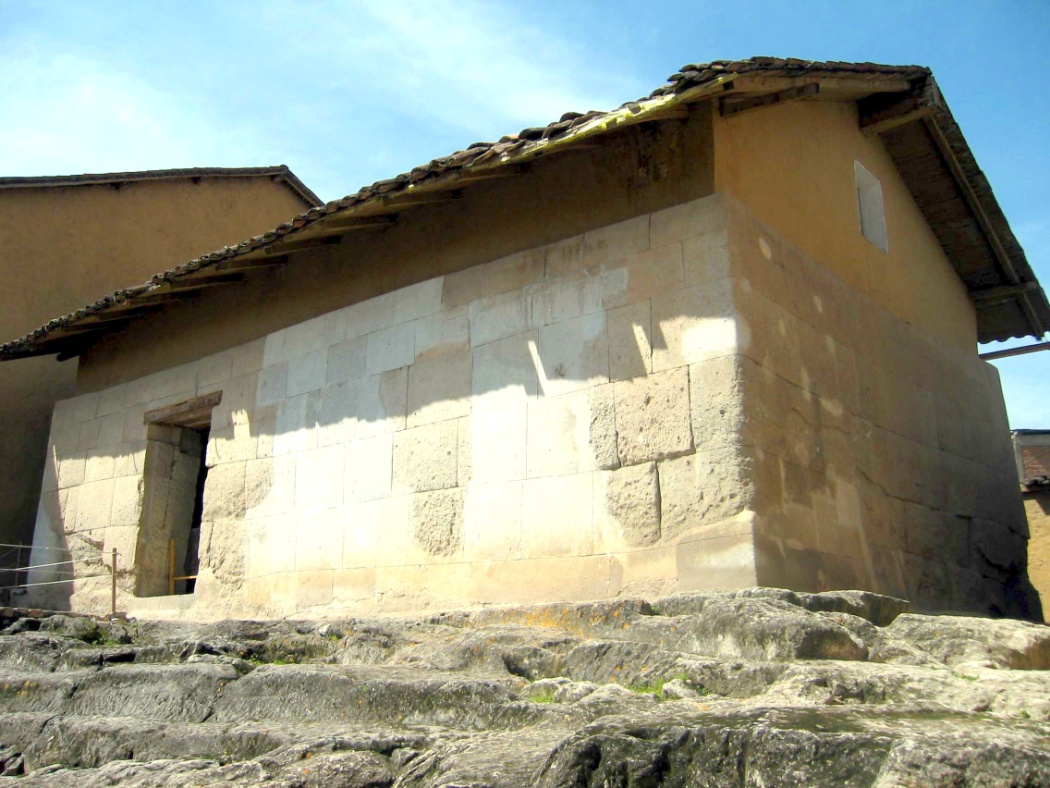 Francisco Pizarro
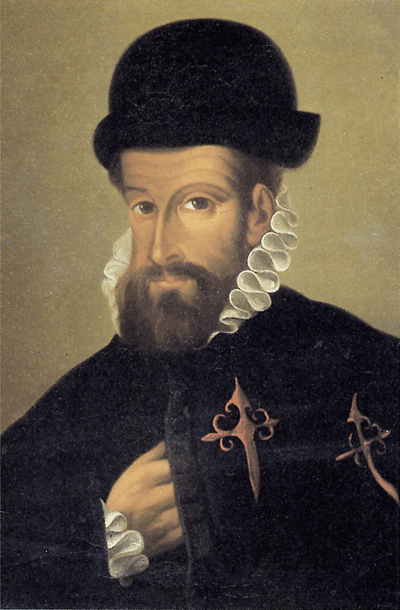 Trujillo, Cáceres
gobernador de Nueva Castilla
1535 Lima
Diego de Almagro
conquistó a Bolivia y parte de Chile
campo de Las salinas
ejecutado 1538
Almagro el Mozo
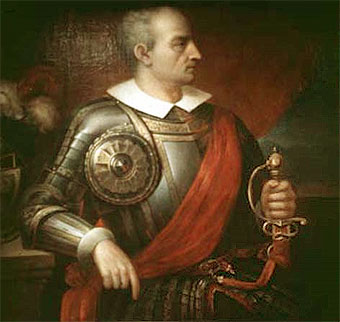 Los Chibcha - El dorado
Sebastián de Benalcazar 
Nicolás Federmann 
Gonzalo Jiménez de Quesada
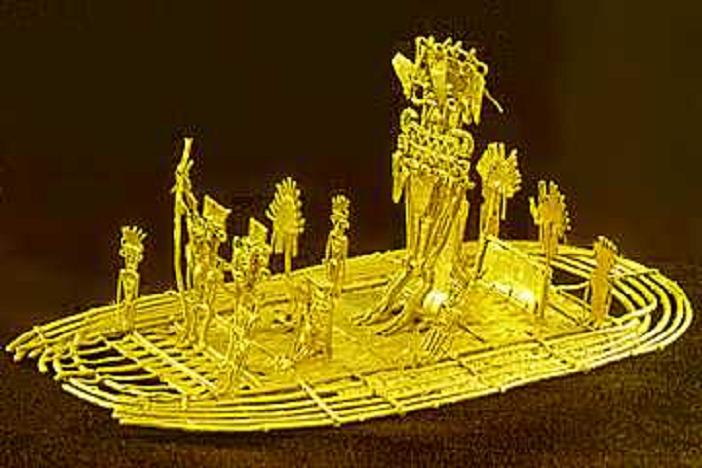 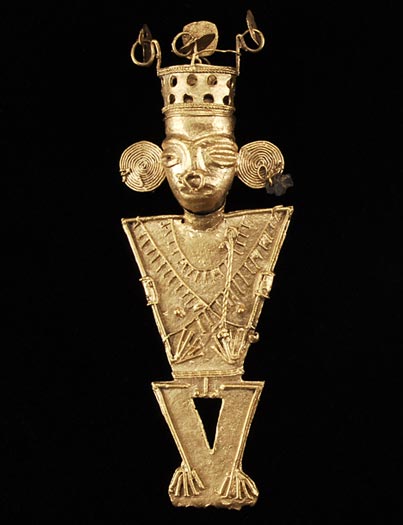 Francisco de Orellana
1539 - 1541 navegó el río Amazonas
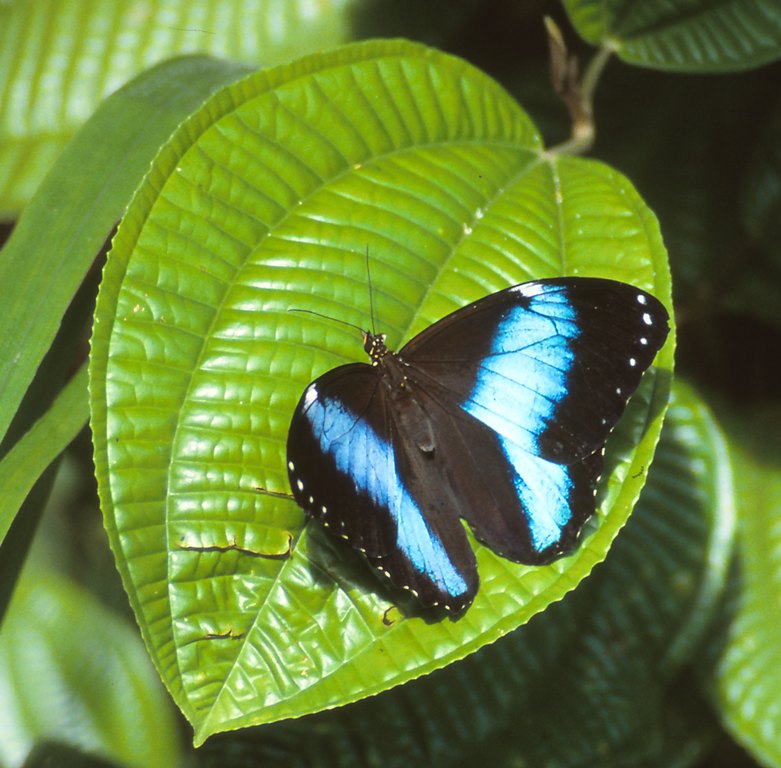 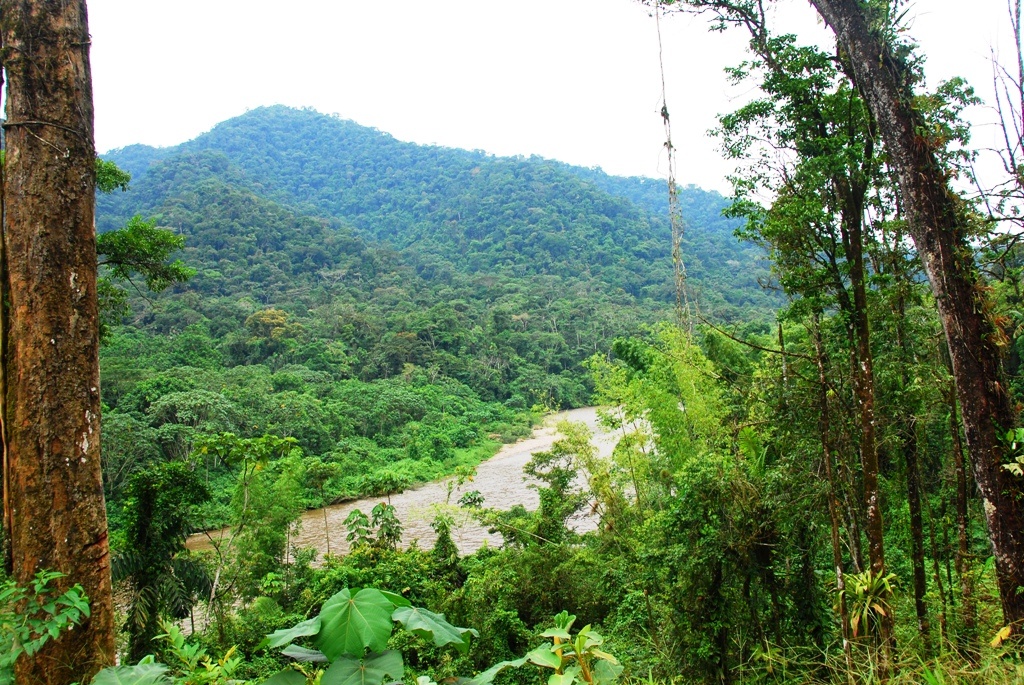 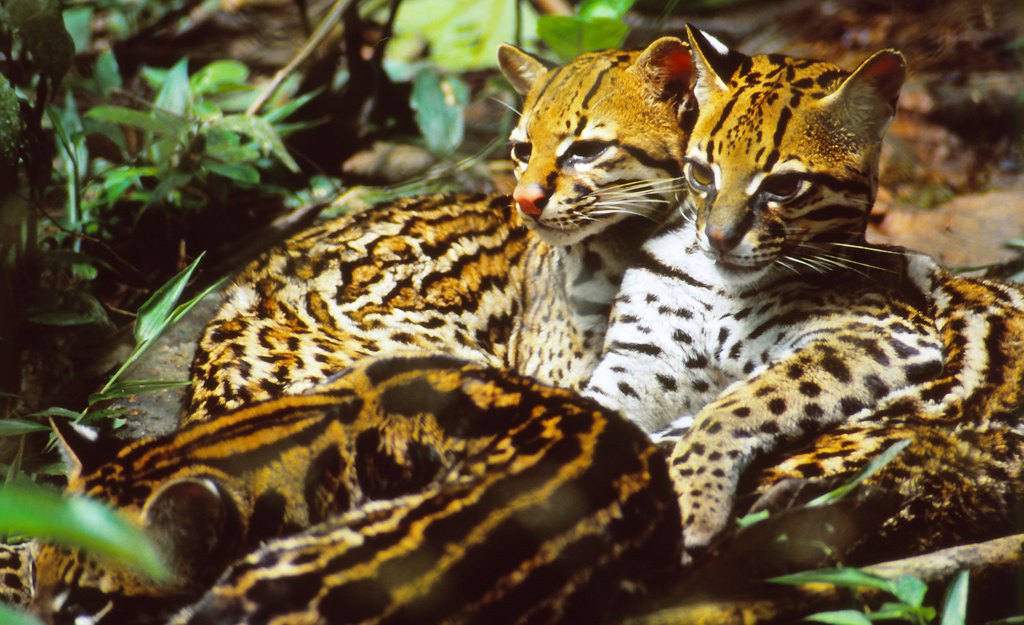 Bartolomé de las Casas
Brevísima relación de la destrucción de las Indias
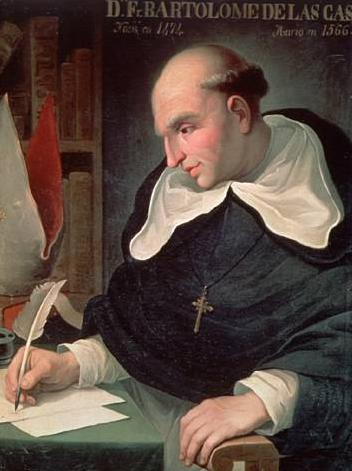 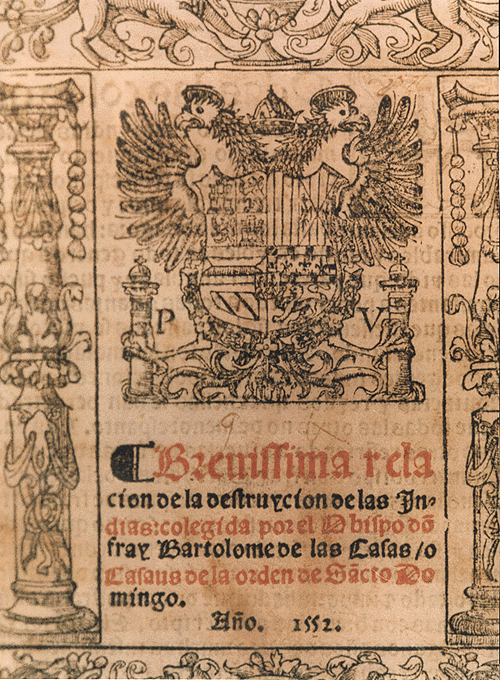 Pedro de Valdivia - Chile
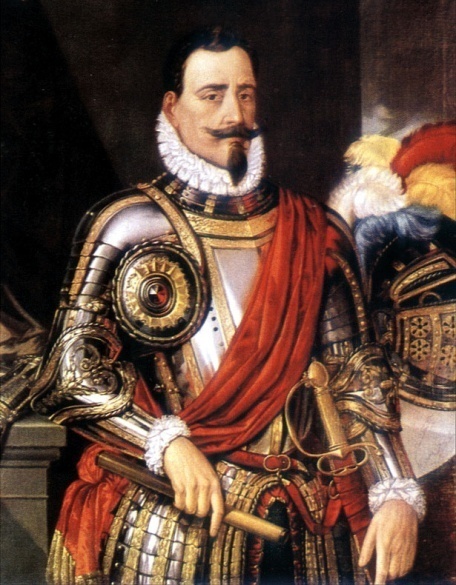 capitán de Pizarro
1541 funda Santiago de Chile

Mapuche (Araucanos)
resistencia hasta 1880 
- al sur de Bio-Bio
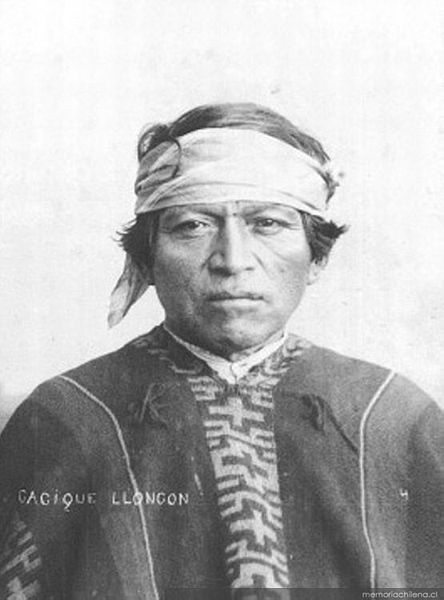 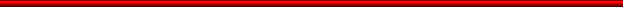 Předkolumbovské kultury Střední Ameriky
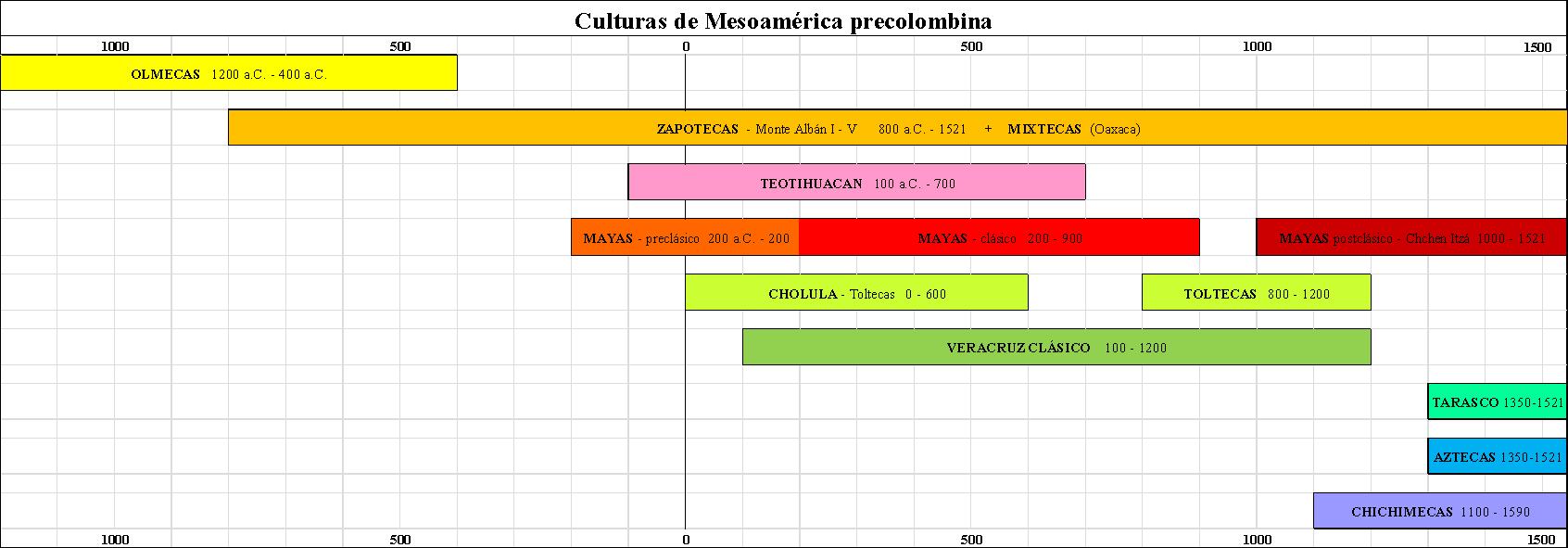 Katedra románských jazyků
Fakulta přírodovědně-humanitní a pedagogická 
Technická univerzita v Liberci
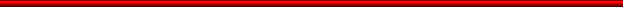 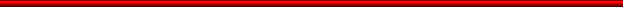 Předkolumbovské kultury Jižní Ameriky
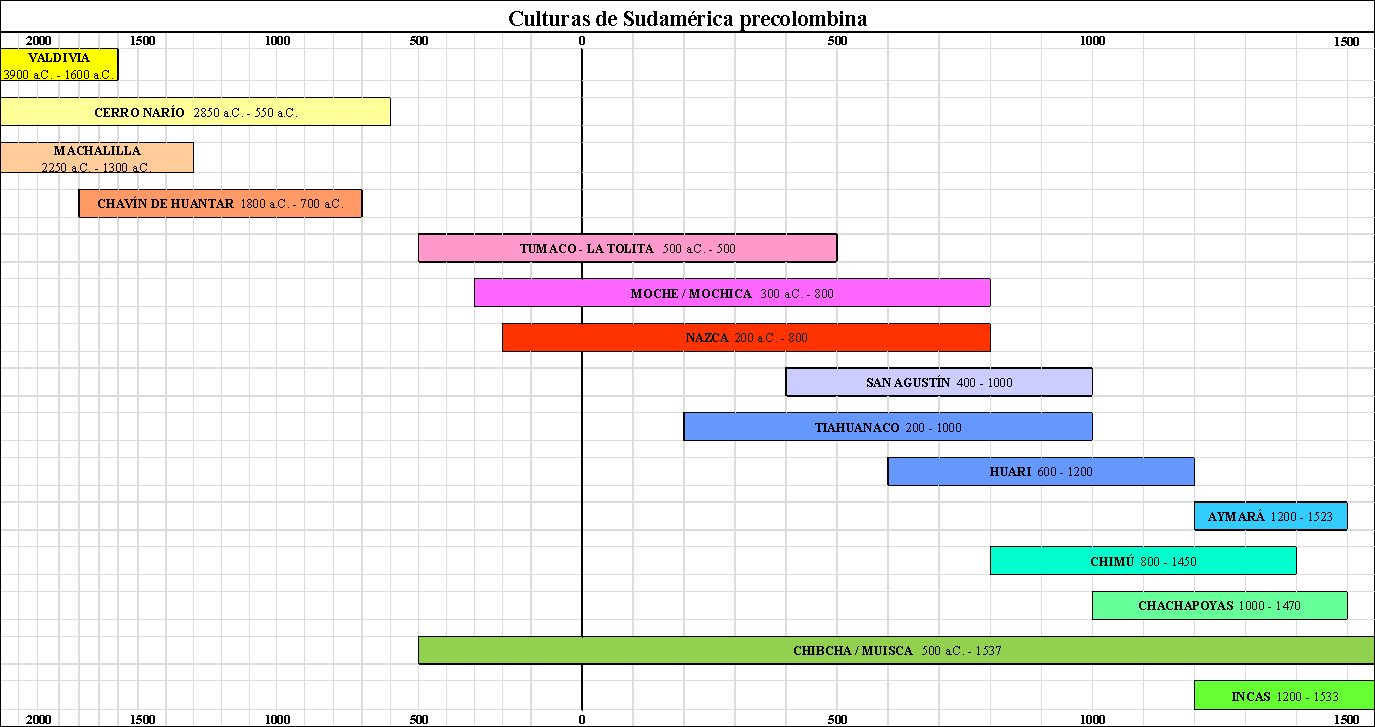 Katedra románských jazyků
Fakulta přírodovědně-humanitní a pedagogická 
Technická univerzita v Liberci
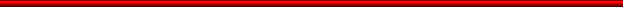 Resumen. - conquistadores  - tratado de Tordesillas  - Malinche  - capital de los Aztecas  - hermano de Atahualpa  - tributo, rescate
Gracias por su atención